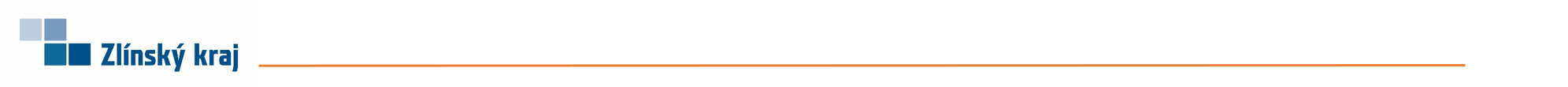 Implementace Krajského akčního plánu rozvoje vzdělávání pro území Zlínského kraje II(IKAP II)Registrační číslo projektu: CZ.02.3.68/0.0/0.0/19_078/0018903
Zážitkový kurz kreativity a podnikavosti pro SŠ
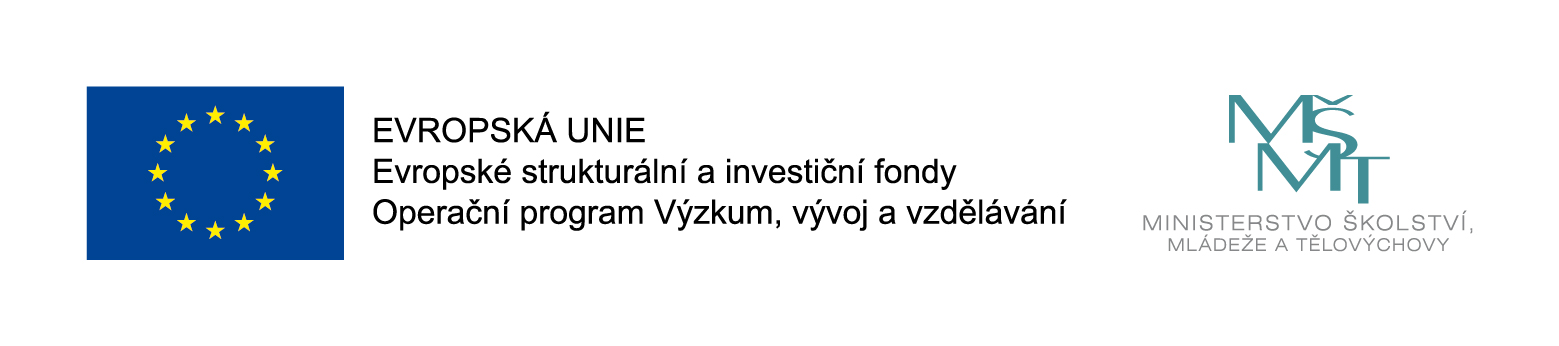